Департамент правового регулированияэкономической деятельностиИванова Светлана АнатольевнаДоктор юридических наук, профессор
Почетный адвокат России

Сфера профессиональных интересов:
обязательственное право,
банковское право, 
проблемы наследования
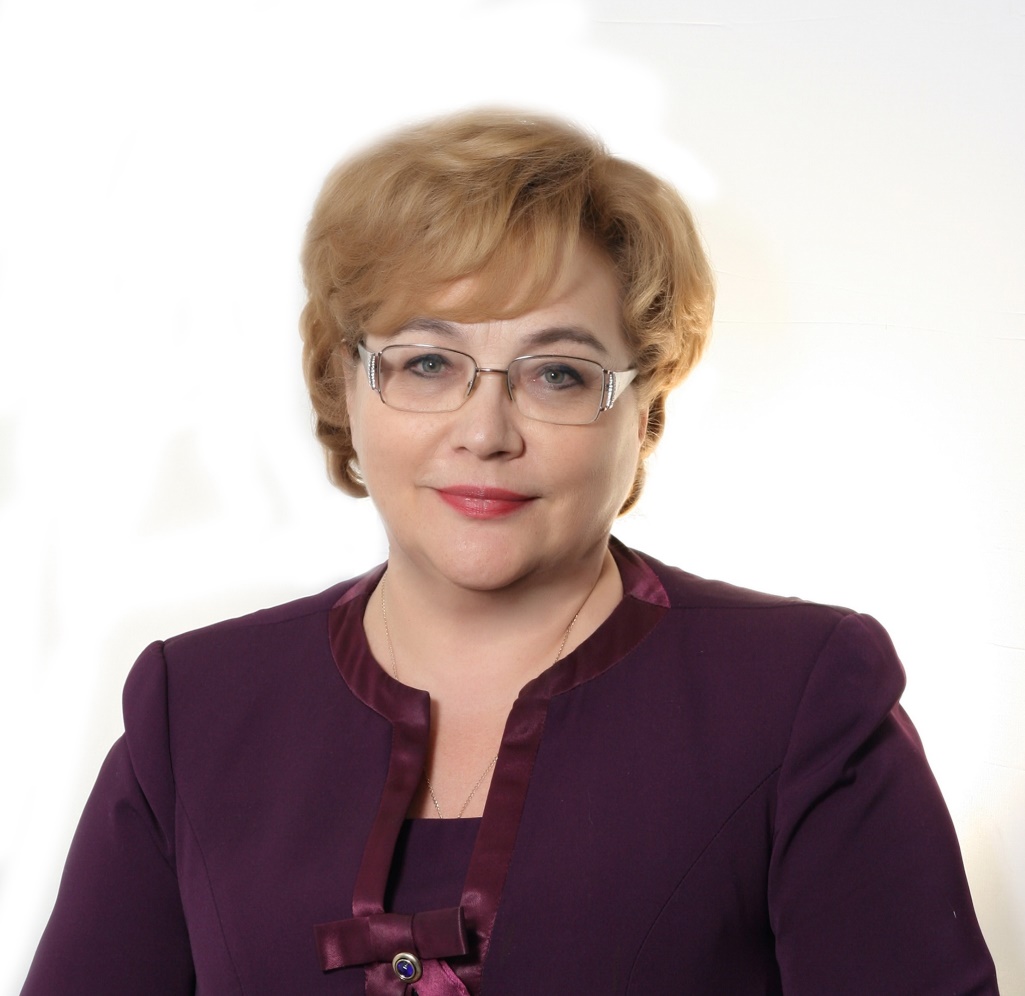 Руководитель программы
Магистерская программа «Юрист для частного бизнеса и власти»
Экспертные статусы
Эксперт Росаккредагентства
Эксперт Российской Академии наук
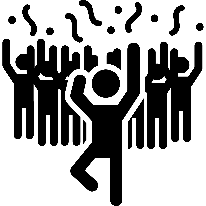 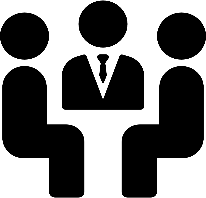 арбитр Международного коммерческого арбитражного суда при ТПП РФ
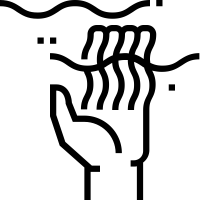 Публикации
автор более 150 публикаций (свыше 200 п.л.), в том числе в периодических изданиях, индексируемых в Scopus и Web of Science
При личном участии опубликовано 10 учебников для юридических  вузов страны, в том числе по таким основополагающим дисциплинам как
 «Гражданское право»
 «Вещное право»
 «Наследственное право»
«Договорное право»
Право интеллектуальной
собственности
Награждалась
Почетной грамотой Казначейства Российской Федерации,
 Дипломом золотая кафедра России за заслуги в области развития отечественного образования,
 Почетным знаком отличия «За заслуги в образовании и науке»,
Грамотами и Благодарностями  Федерации независимых профсоюзов России, руководства Финуниверситета.